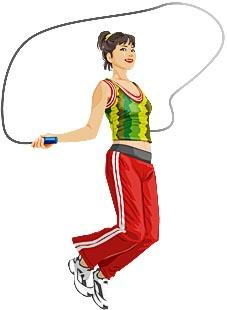 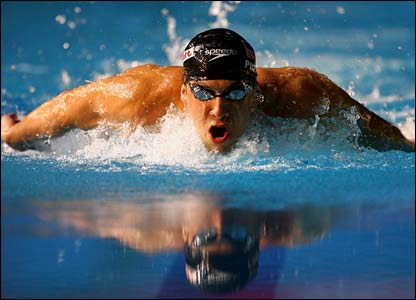 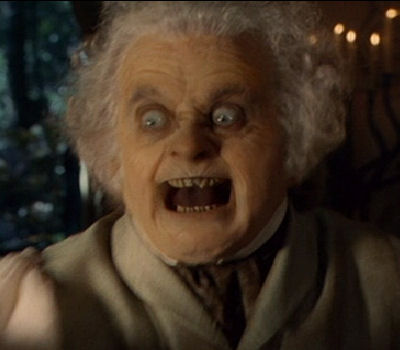 Stanislav Novotný
Krevní tlak a jeho okamžitá regulace
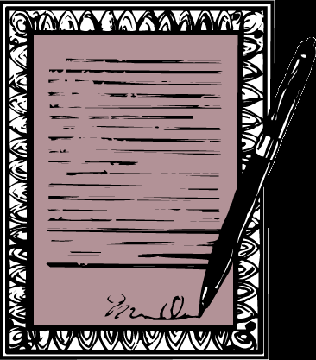 Osnova
1. Mechanismy regulace krevního tlaku
2. Vasomotorické centrum v prodloužené míše
3. Obecné principy zvýšení krevního tlaku
4. Konkrétní příklady jednotlivých reakcí a reflexů
Mechanismy regulace krevního tlaku
Rapidní (reflexní)
Nervový systém
Střednědobý
Renin- angiotensinový systém
Dlouhodobá
Ledviny vyloučí více extracelulární tekutiny močí
Nervový systém a jeho úloha v kontrole krevního tlaku
Jednou z nejdůležitějších funkcí nervového systému při kontrole cirkulace je schopnost rapidního zvýšení nebo snížení krevního tlaku.
Excitace
Vasokonstrikce, zrychlení srdeční frekvence (Sympathicus)
Utlumení
Vasodilatace, zpomalení srdeční frekvence (Parasympathicus, inhibice sympathicu)
Nervový systém a jeho úloha v kontrole krevního tlaku
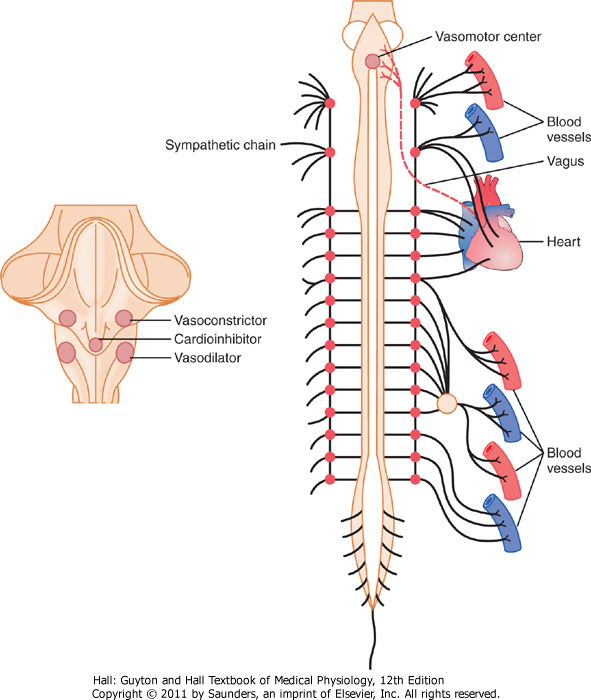 Vasomotorické centrum
Bilaterálně v retikulární formaci
Sympathicus i parasympathicus
Lze rozlišit 5 typických
     oblastí
Vasokonstrikční oblast
Projikuje do tr. sympathicus
Vasodilatační oblast
Inhibuje neurony vasokonstrikční oblasti
Kardioakcelerační oblast
Bilaterálně umístěné neurony projikující do tr. sympathicus
Kardioinhibiční oblast
Mediálně umístěné neurony projikující do n. vagus.
Sensorická oblast
Ncl. Solitarius, cestou n.IX. , n.X. a tr. Solitarius dostává informace
     z preso a chemoreceptorů
Kontrola vasomotorického centra z vyšších etáží CNS
Výše položené oblasti retikulární formace
Excitace i inhibice
Hypothalamus
Posterolaterální část- silná excitace
Nclei. Anteriores- slabá excitace nebo inhibice.
Korové oblasti
Motorická korová oblast aktivuje vasokonstrikční a kardioakcelerační oblast.
Orbitální kůra, hippocampus, gyrus cinguli
Amygdala
Mechanismy rapidního zvýšení krevního tlaku
1.Konstrikce většiny arteriol
Zvýšení periferního odporu zvýšení TK
2.Venokonstrikce
Nábor krve z dilatovaných vén. Zvýší se žilní návrat Frank- Starlingův mechanismuszvýšení TK 
3.Positivní inotropní efekt, chronotropní efekt
Zvýšení srdečního výdeje a kontraktilní síly srdcezvýšení TK
Rychlost Regulace TK nervovým systémem
2x vyšší TK
5-10s
Poloviční TK
10-40s
absolutně nejrychlejší systém regulace
Konkrétní příklady okamžité regulace TK
Zvýšení TK při svalové námaze
Baroreceptorový reflex
Chemoreceptorový reflex
Síňové reflexy redukující dopad náhle zvýšeného krevního objemu
Síňové reflexy působící na ledviny
Bainbridgeův reflex
Ischemická odpověď centrálního nervového systému
Cushingova reakce
Zvýšení krevního tlaku při svalové námaze
Svaly vyžadují enormní zvýšení průtoku krve
Metabolická aktivita svalu+ hypoxie 

                 
                          lokální vasodilatace
Vasodilatace nestačí pokrýt potřeby svalu

Neurony v primární motorické korové oblasti zároveň aktivují ve vasomotorickém centru mechanismy pro zvýšení krevního tlaku- 30-40% zvýšení TK 2x vyšší průtok krve kosterní svalovinou.
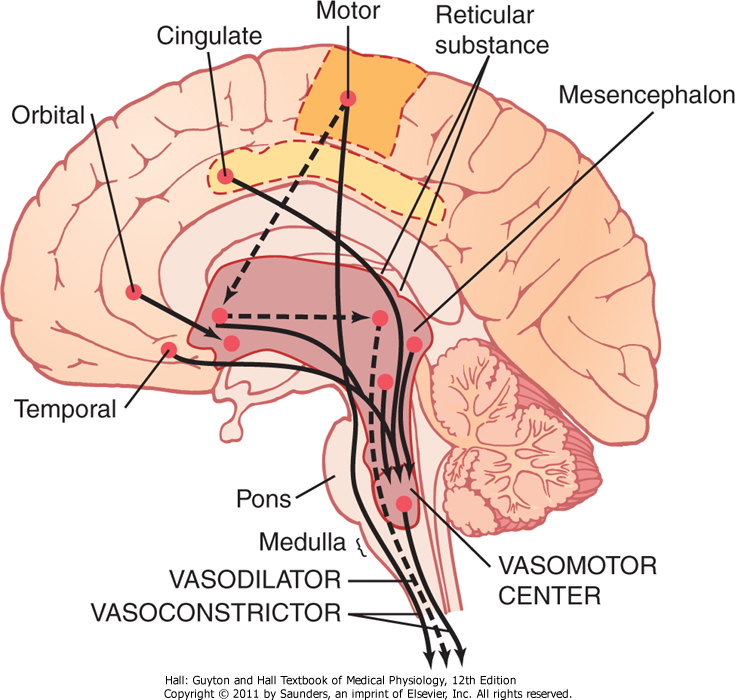 Nervový systém a jeho úloha v kontrole krevního tlaku
Baroreceptorový reflex
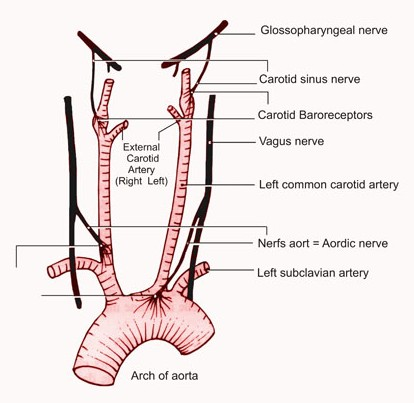 Systém primárních, mechanických receptorů
Jsou stimulovány roztažením stěny cév
Reagují na změny v krevním tlaku více
      než na jeho stálou hodnotu.
Jejich aktivita stimuluje vasodilatační a
      kardioinhibiční oblast a inhibuje oblasti
      antagonistické .
Vyšší aktivita v těchto vláknech vede k 
      bradykardii a snížení krevního tlaku.
Baroreceptorový reflex
Křivka je nejstrmější v oblasti mezi 85 a 120mmHg středního arteriálního tlaku.
Oblast ve které je potřeba krevní tlak nejčastěji reflexivně upravovat.
To znamená že i malá změna tlaku vyvolá obrovskou změnu v počtu signálů procházejících vlákny z baroreceptorů do ncl. Solitarius.
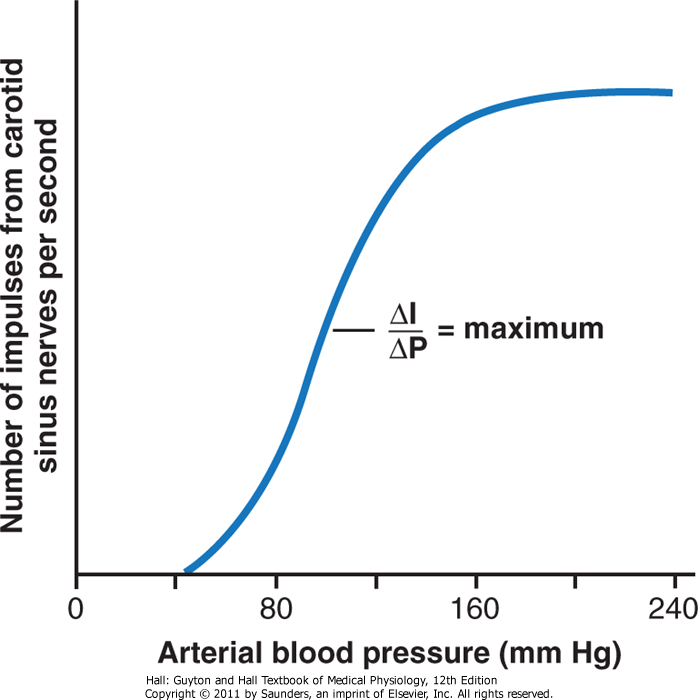 Baroreceptorový reflex
Po stisknutí obou carotid dojde k poklesu tlaku v sinus carotici, což vede k excitaci kardioakcelerační a vasokonstrikční oblasti zvýšení TK
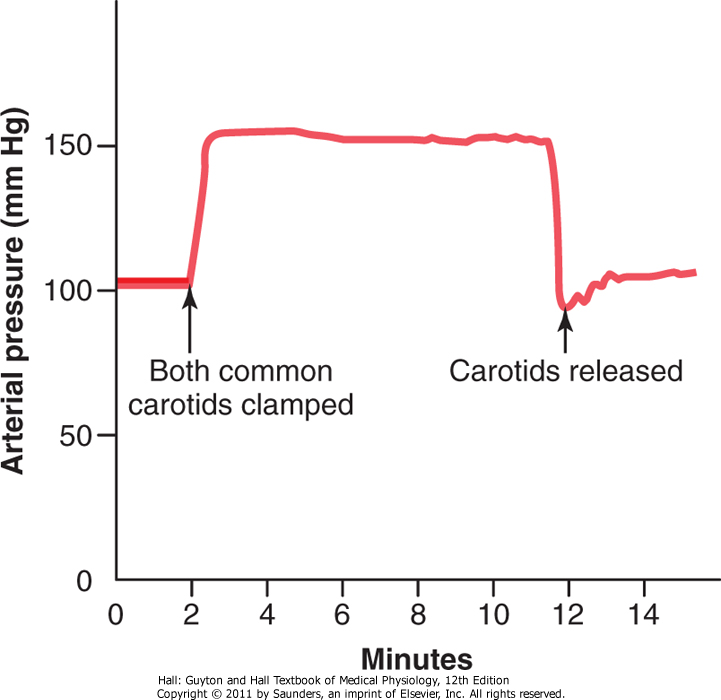 Změny krevního tlaku u psa v průběhu dvou hodin spojené s běžnými denními úkony.
Procentuální rozložení  středního arteriálního TK u psa.
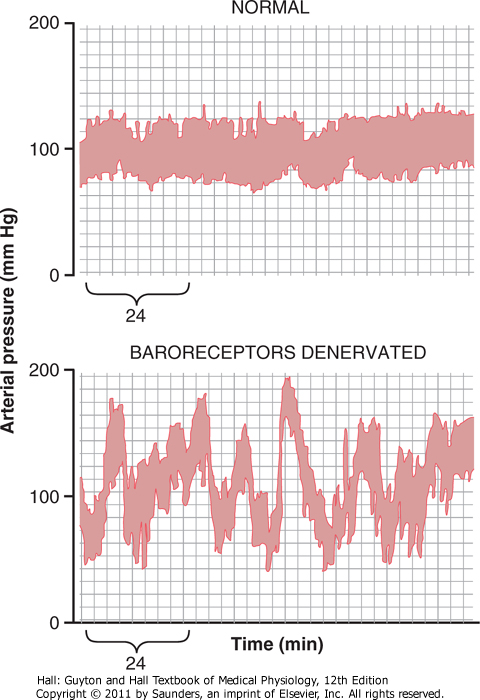 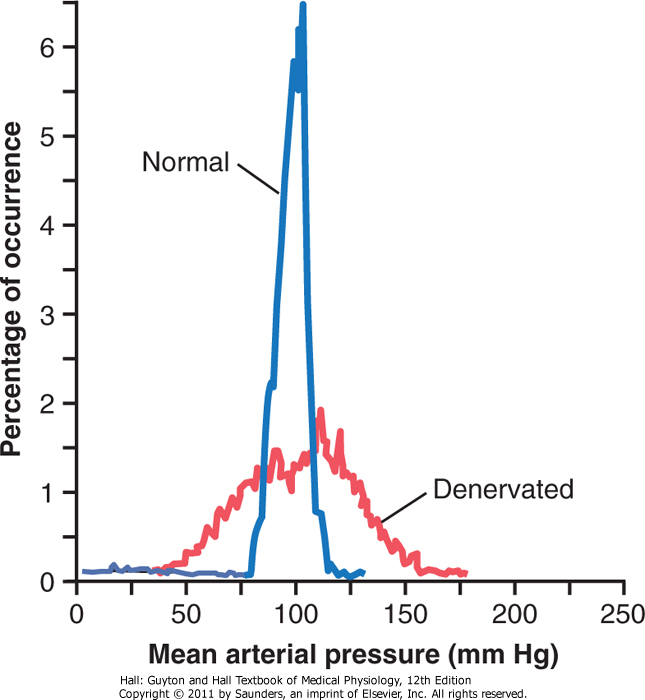 Intaktní baroreceptory
Denervované baroreceptory
Chemoreceptorový reflex
Funguje na principu baroreceptorového, ale spouštěčem impulsů je snížený obsah kyslíku v krvi.
Síňové reflexy regulující objemové změny
Ve stěnách obou síní jsou nízkotlakové receptory( low pressure receptors).
Reagují především na změny objemu krve.
Při transfuzi nadbytečné krve se podílejí na zmírnění dopadu hypervolémie na zvýšení TK.
Transfuzí dodáme psovi 300 ml krve.
Síňové reflexy aktivující ledviny
Rozepnutí síní inhibuje sekreci ADH v hypothalamu a zároveň způsobí dilataci a. afferens oba tyto mechanismy vedou k většímu vylučování tekutiny močí.
Bainbridgeův reflex
Zvýšení krevního tlaku v síni vyvolá zvýšenou srdeční frekvenci, což zabraňuje městnání krve v žilách.
Ischemická odpověď CNS
Při nedostatečném zásobení vasomotorického centra okysličenou krví dojde k obrovské excitaci kardio-akcelerační a vasokonstrikční oblasti, což vede k obrovskému zvýšení krevního tlaku.
Arteriální tlak vzroste při této reakci často až na nejvyšší ůroveň, jaké je srdce schopno dosáhnout.
Cushingova reakce
Zvětšení tlaku mozkomišního moku utlačí mozkové tepny.
Ischemie některých oblastí CNS vede ke zvýšení krevního tlaku nad úroveň tlaku liquoru a průtok mozkem se obnoví.
Co se tedy stane při rychlé změně polohy z lehu do stoje?
Většina krve se působením gravitace přesune do dolních končetin a dojde k velkému snížení tlaku krve v carotidách, které vedou krev do mozku, což by mohlo způsobit synkopu.
Reakcí, která vede k odvrácení tohoto stavu je snížení aktivity v nervových vláknech jdoucích z baroreceptorů do ncl. Solitarius. Vasokonstrikční a kardioakcelerační oblast jsou tedy méně inhibovány a antagonistické oblasti jsou méně stimulovány, což vyvolá reflektorické zvýšení TK.
Použitá literatura
HALL, John Edward. Guyton and Hall: Textbook of medical physiology. Rebecca Gruilow, Michael Schenk. 12. Philadelphia : Saunders, 2011. 1091 s. ISBN 978-1-4160-4574-8.
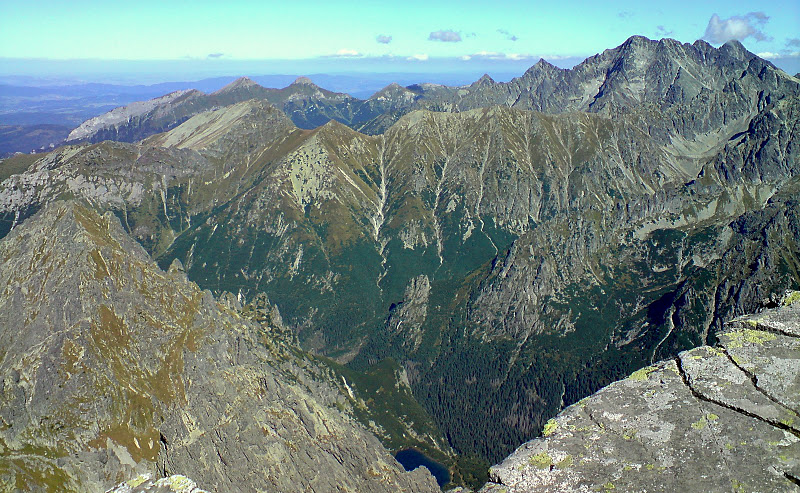 Děkuji za pozornost